顯示格線
點擊「     」圖示
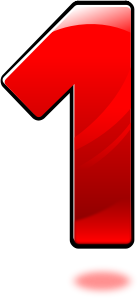 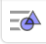 2
展開選單
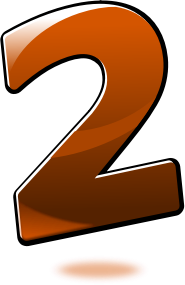 3
點選「   」圖示
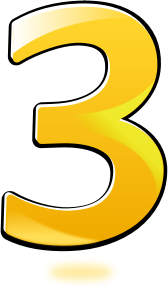 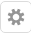 4
展開選單
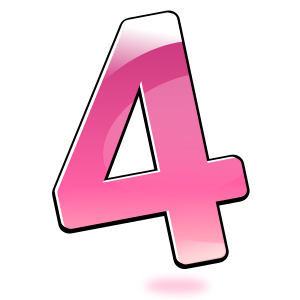 5
點選「格線」標籤
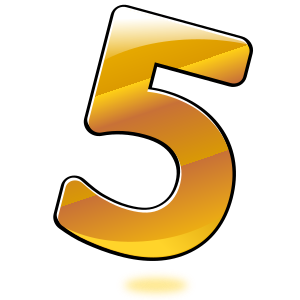 6
勾選「顯示格線」
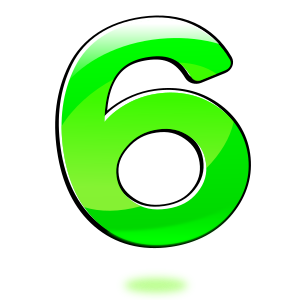 7
點擊「X」關閉選項
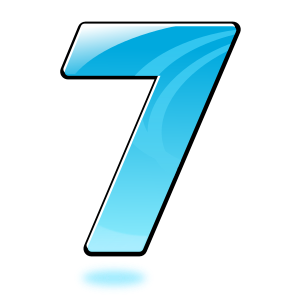 8